Их
именами
названы
 улицы
Устный журнал
22 июня 1941 года
В четыре часа утра в воскресный день фашистская Германия без объявления войны напала на нашу Родину.

Так началась
Великая Отечественная война
Великая Отечественная война
27 миллионов жизней потеряли в этой войне.
Из Алтайского края – 240 815 человек
Герои Советского Союза – 262
Полные кавалеры орденов Славы – 60
Именами доблестных защитников нашей Родины, наших земляков названы улицы, школы по всему Алтайскому краю.

Каждый из нас слышал и не раз названия улиц Барнаула, но каждый ли из нас знает в честь кого и за какие заслуги названы эти улицы?
Их именами названы улицы г. Барнаула
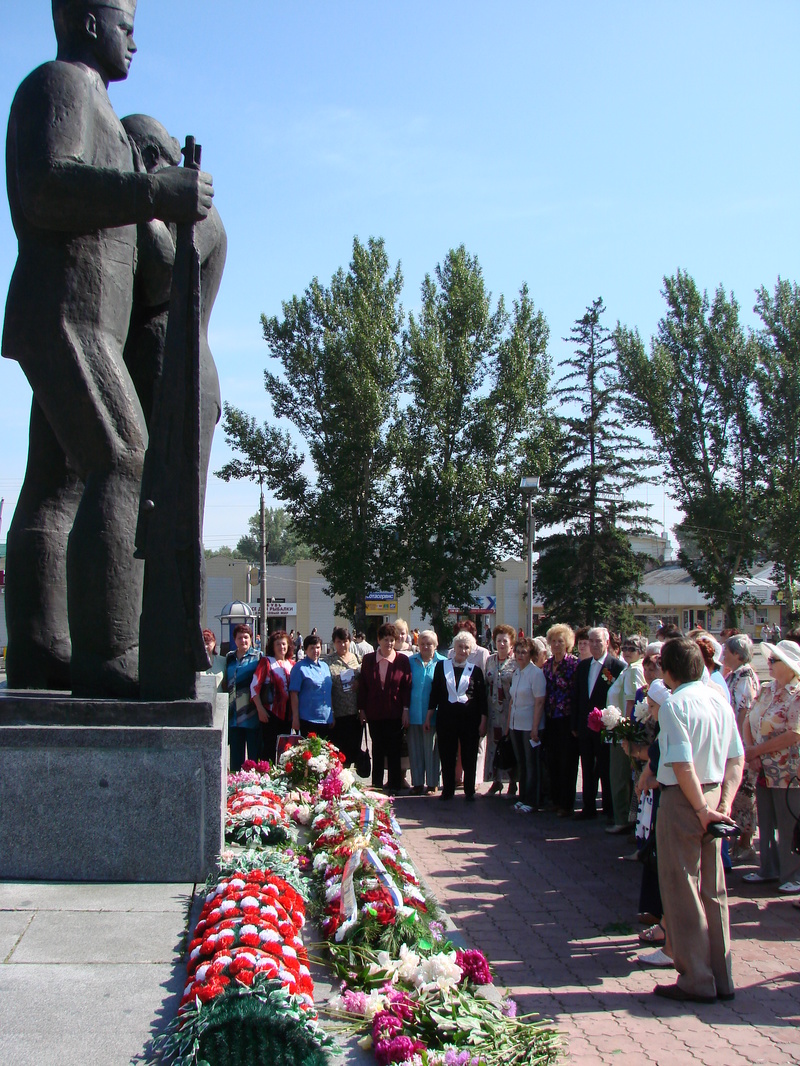 Георгия Исакова
Антона Петрова
Веры Кощеевой
Николая Малахова
Владимира Смирнова
Дмитрия Плотникова
Панфиловцев
Первая страница 

ПОДВИГ ИСАКОВА
Их именами названы улицы г. Барнаула
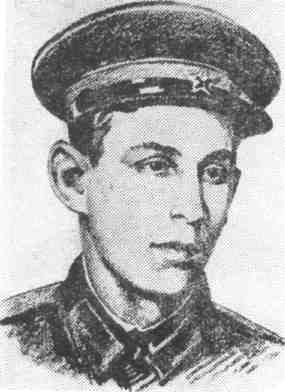 Исаков Георгий Семёнович
Родился – 1919г.
Павловский район, с. Касмала
Погиб -  13.09.1944г.
Младший сержант, пехотинец.
Вторая страница 

ПОДВИГ ПЕТРОВА
Их именами названы улицы г. Барнаула
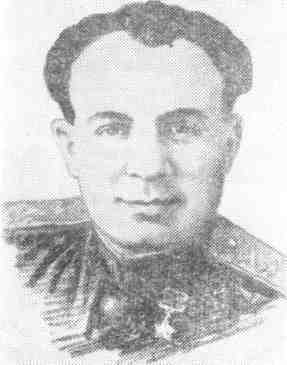 Петров Антон Васильевич
Родился – 1909 г 
в г.  Барнауле
Умер  - в 1988г.
Капитан, артиллерист
Третья страница 

ПОДВИГ КАЩЕЕВОЙ
Их именами названы улицы г. Барнаула
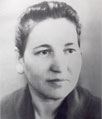 Кащеева Вера Сергеевна
Родилась – в 1922г.
в с. Петровка, Троицкого района
Погибла –  в 1975г.
гв. ст. сержант, санинструктор.
Четвёртая страница 

ПОДВИГ МАЛАХОВА
Их именами названы улицы г. Барнаула
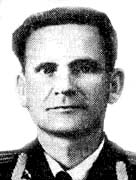 Малахов Николай Михайлович
Родился – в 1921г.
в с. Шелаболиха, Павловского района.
Умер 21 сентября 1993 г.
Полковник, лётчик.
Пятая страница 

ПОДВИГ СМИРНОВА
Их именами названы улицы г. Барнаула
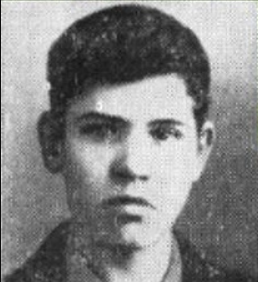 Смирнов Владимир Ефимович
Родился – в 1924 г.
в Барнауле.
Погиб – в 1943г.
Сержант,командир отделения лыжного батальона
Шестая страница 

ПОДВИГ ПЛОТНИКОВА
Их именами названы улицы г. Барнаула
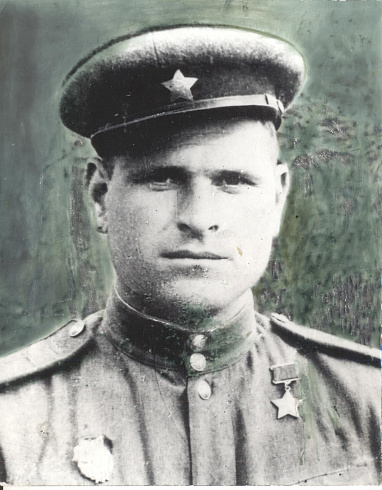 Плотников Дмитрий Иванович
Родился – в 1921г.
В с. Голышово, Первомайского района.
Умер в 1947г. 
Гвардии старшина.
Седьмая страница 

ПОДВИГ ПАНФИЛОВЦЕВ
Их именами названы улицы г. Барнаула
Во время войны, 28 героев-панфиловцев отбили штурм немцев и остановили 50 немецких танков на подмосковном шоссе.
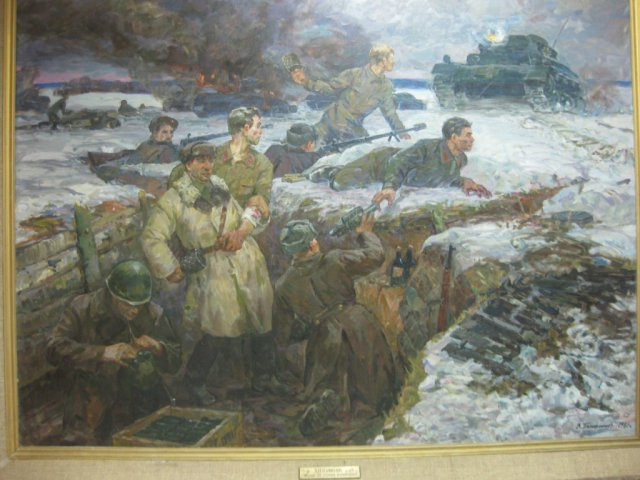 Их именами названы улицы г. Барнаула
В числе 28 героев-панфиловцев было семеро наших земляков во главе с политруком Василием Клочковым.
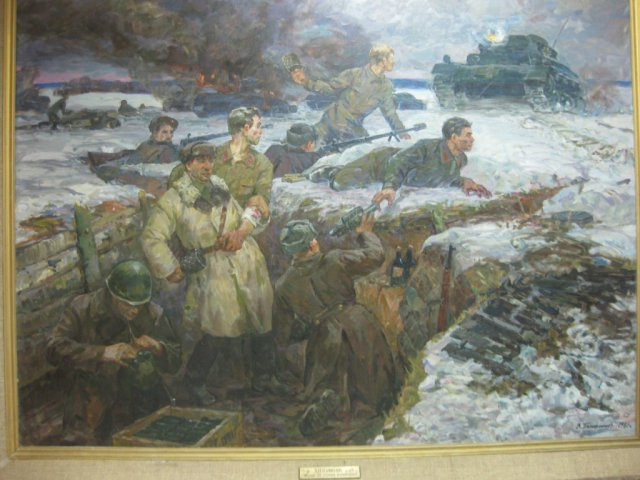 Весна 45-го года
Салют и слава годовщине
Навеки памятного дня.
Салют победе, что в Берлине
Огнём попрала мощь огня.
Салют её большим и малым
Творцам, что шли путём одним,
Её бойцам и генералам,
Героям, павшим и живым.
Героям Великой Отечественной войны
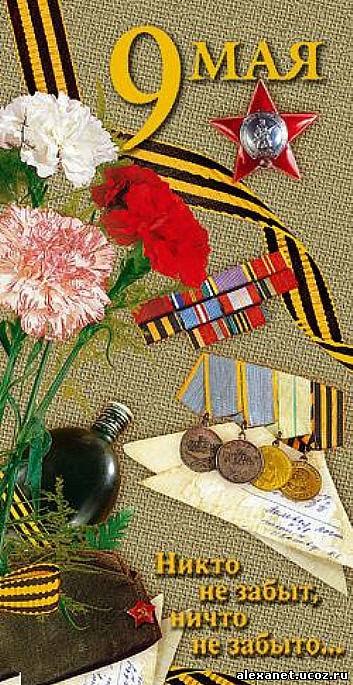 Мы ваш великий подвиг не забудем, О вас, героях, память сохраним! О славной доблести во веки помнить будем, О смело павших, давших жизнь другим. Мы не забудем о бойцах, что крепким духом Сломили тёмных войск убогий нрав, Освободив страну с тяжёлым вздохом, С победой, горечь в сердце испытав.
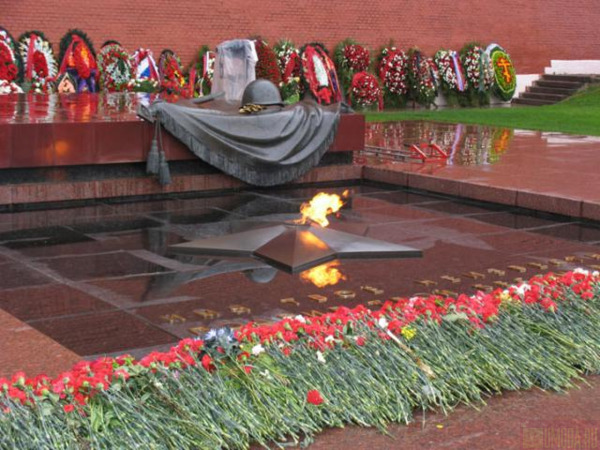 Читайте имена на обелисках,Героев много в этих списках.Остановите плавный бег машин.Остановите быстрого коня,И поклонитесь доблести былинной,Багряным всплеском Вечного огня!И в заповедные минуты эти,Без громких слов подумайте о них:Не потому ли живы мы на свете – Что их сегодня нет в живых?!
Список электронных ресурсов:
Исаков Георгий Семёнович
Петров Антон Васильевич
Кащеева Вера Сергеевна
Малахов Николай Михайлович
Смирнов Владимир Ефимович
Плотников Дмитрий Иванович
Подвиг Панфиловцев